Phage Genomics WorkshopWELCOME
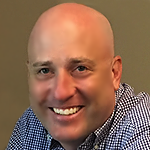 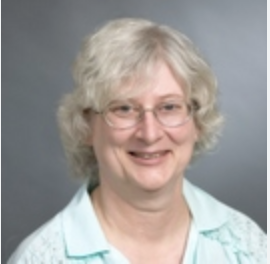 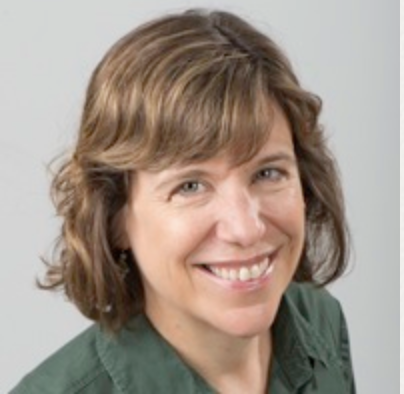 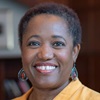 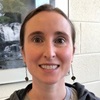 Maria
Gainey
JoAnn 
Whitefleet-Smith
Jackie 
Washington
Dan 
Williams
Karen 
Klyczek
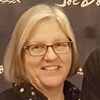 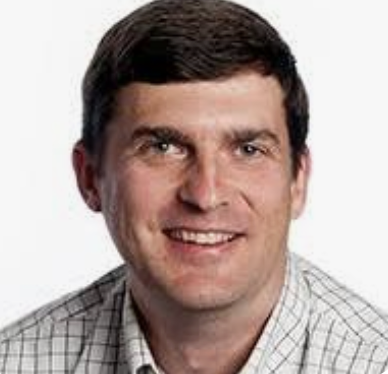 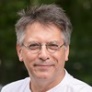 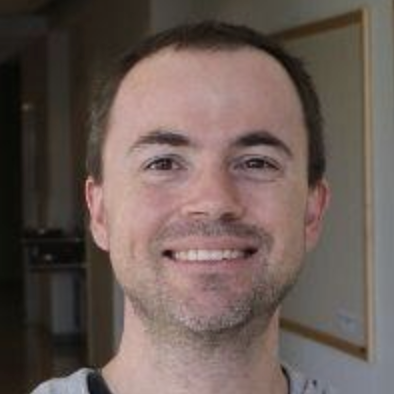 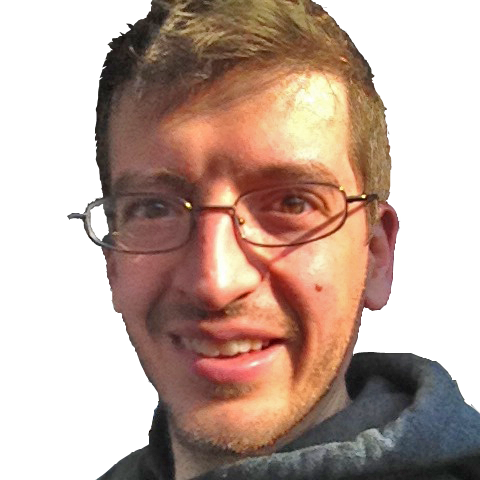 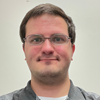 Debbie 
Jacobs-Sera
Dan
Russell
Graham
Hatfull
Billy
Biederman
Steve
Cresawn
Christian
Gauthier
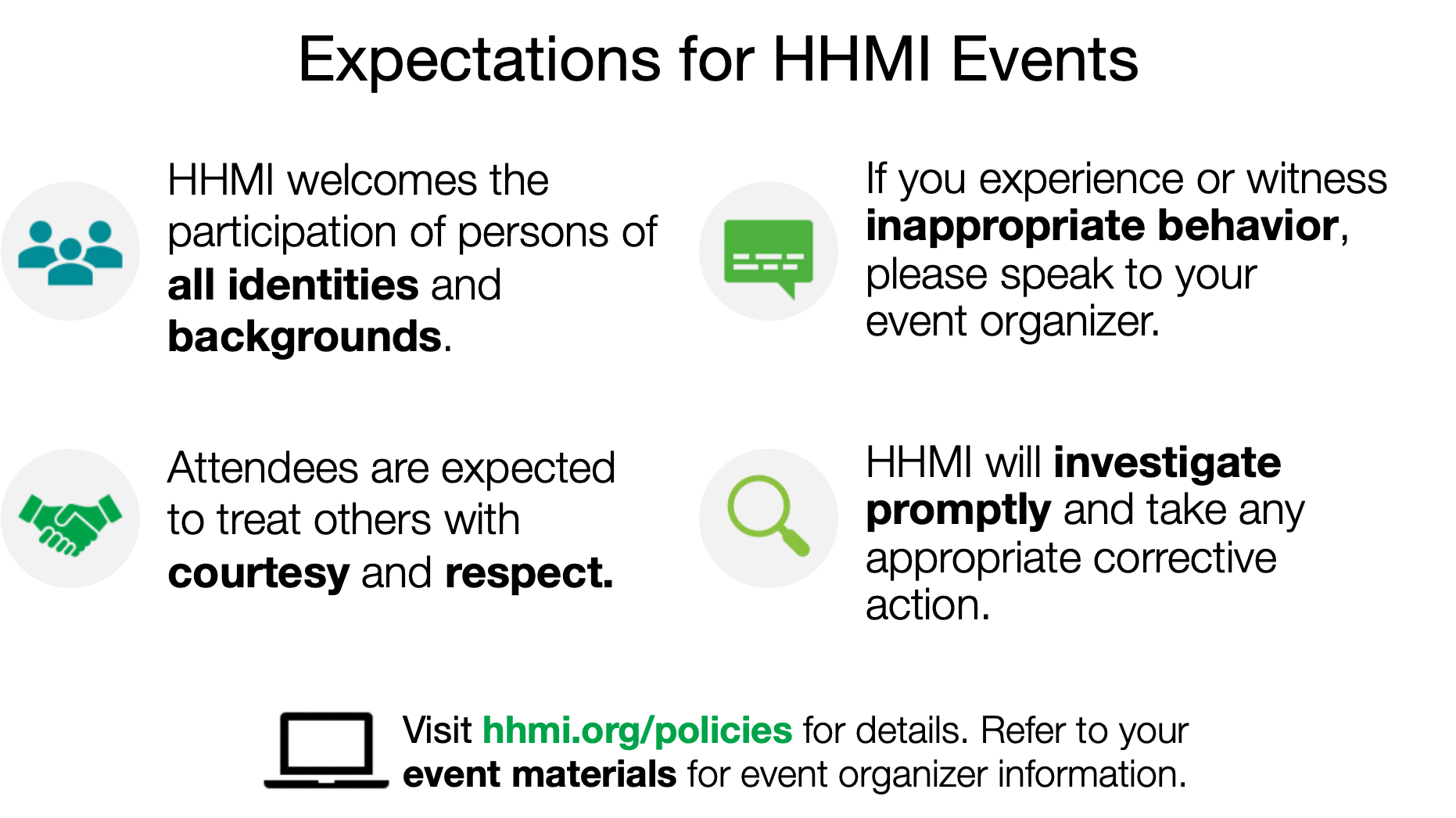 Workshop Logistics
Enjoy our campus
Keep to workshop schedule (especially for meals)
Please wear your name badges
SEA-PHAGES Bioinformatics Workshop Overview
Objectives
Characterize and investigate phage genomes including the details of gene calling, functional assignments, and preparing final submission files that meet QC requirements. 
This year’s genome is Mycobacterium phage Feyre.   We will add a few genes from Mycobacterium phage Chartreuse.
Install and use the software for annotation and analysis of phages. The software includes DNA Master, Phamerator, and other web-based tools.  
Identify basic phage biology concepts that underlie bioinformatic investigations.
Explore classroom implementation strategies.
Primary Learning Method
Learn by doing
Gather data
Do the work: annotate & analyze the genome
Do science like scientists do it.  [Translation:  new technology changes at a moment’s notice]
Workshop Logistics
Workshop page at seaphages.org
We will be working in groups (assignments are on Workshop page) 
SEA-PHAGES Bioinformatics Guide
Lab notebook. Take notes while annotating!
seaphages.org forums: Check often.
We Will…
Use Mycobacterium phages Feyre genome to
Learn to manipulate the tools we use
DNA Master
GeneMark, Glimmer
BLAST
Phamerator
HHpred
Starterator
Practice calling genes and functions
Increase our phage biology knowledge
Produce a quality genome annotation
Sequence quality control:  ✓
Annotation quality control: Checklist and files
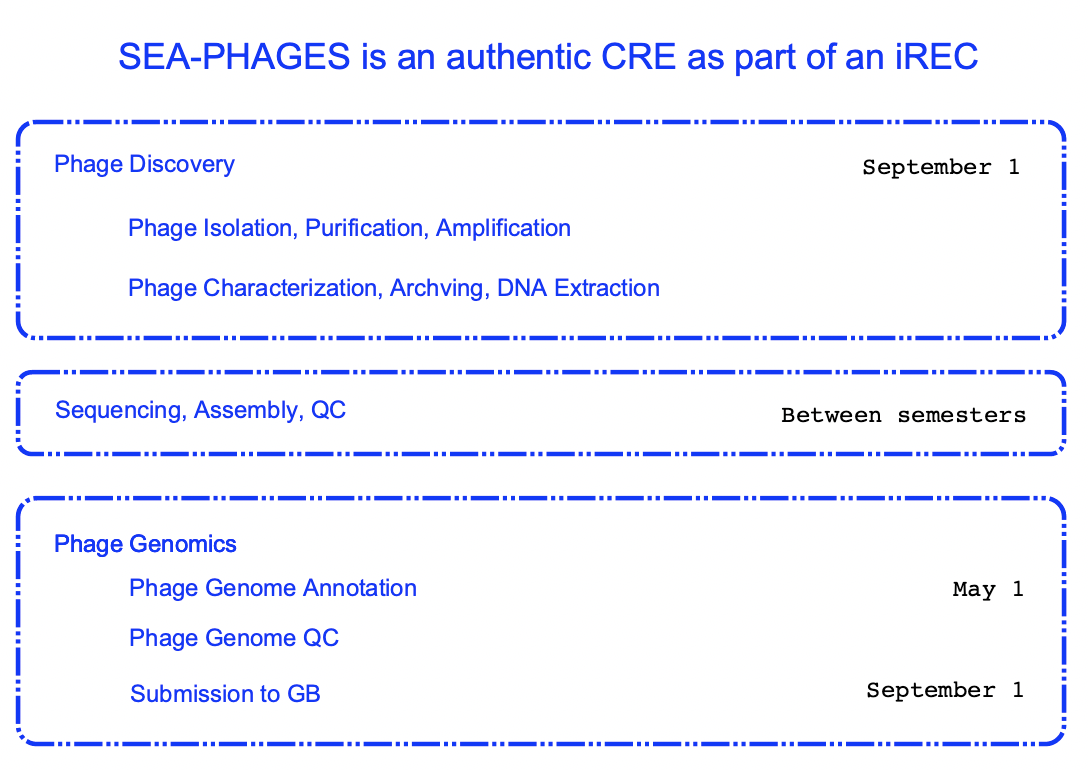 Two aspects that go hand in hand:Biology of phages  & Mechanics of phage annotation
To get started on the Biology of phages, review Central Dogma principles, according to phages. (before dinner)
Read Bioinformatics Section in the Phage Discovery Guide
Review Central Dogma check-list
Questions 
To get started on the Mechanics. (after dinner) 
Auto-annotate 
Blast
Gather GeneMark graphic outputs
Bookmark websites